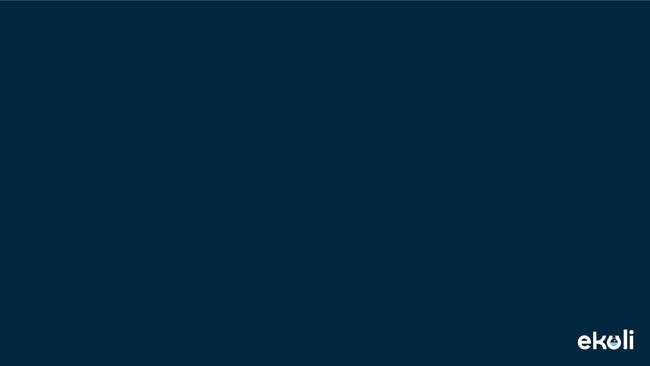 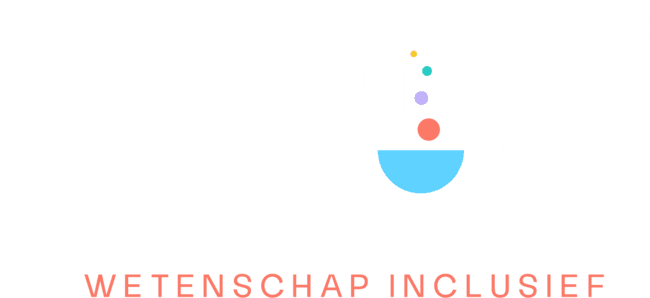 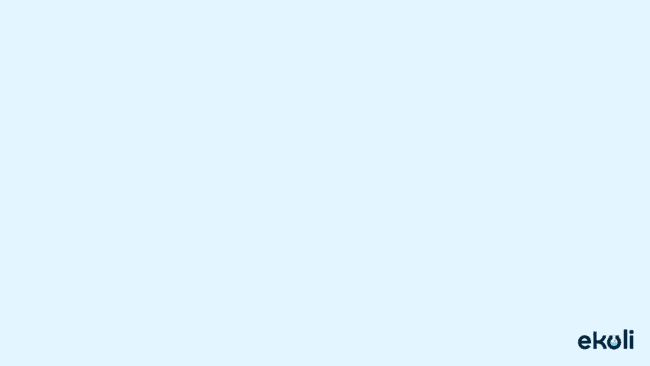 Indeling
Ontstaan en groei Ekoli 
Onze aanpak 
Drempels en uitdagingen
Learnings
Tips & Tricks
[Speaker Notes: hoe zijn jullie gegroeid?
Hoe pakken jullie de dingen aan
wat gaat goed of loopt moeilijker
waaruit hebben jullie geleerd, 
wat zijn tips en tricks,....]
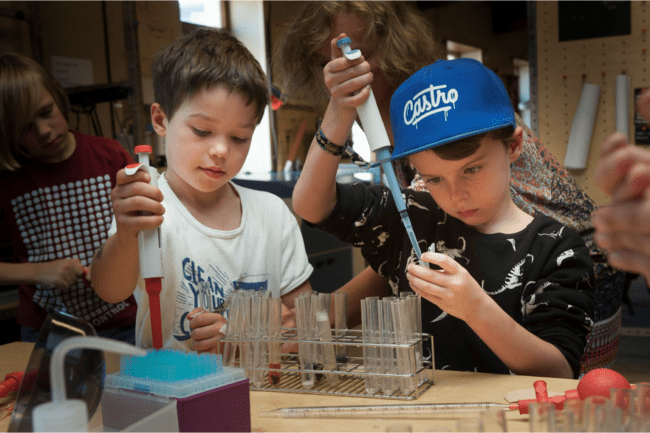 1. Ontstaan en groei
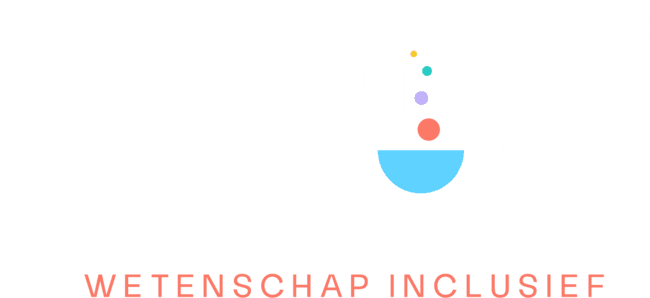 1914
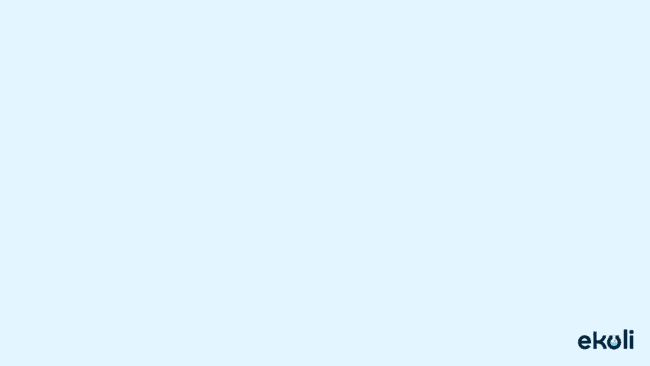 1. Ontstaan en groei
Opgericht in 2016 - team van 5 co-founders - sterk gelieerd met ReaGent (open Biolab)

Dubbele missie: 
wetenschapseducatie meer praktisch maken
iets voor kansengroepen doen

Aanbod voor scholen en leerkrachten om impact te maken in het reguliere STEM-onderwijs
2019: wat geeft ons meeste voldoening en maken we het meeste impact mee?
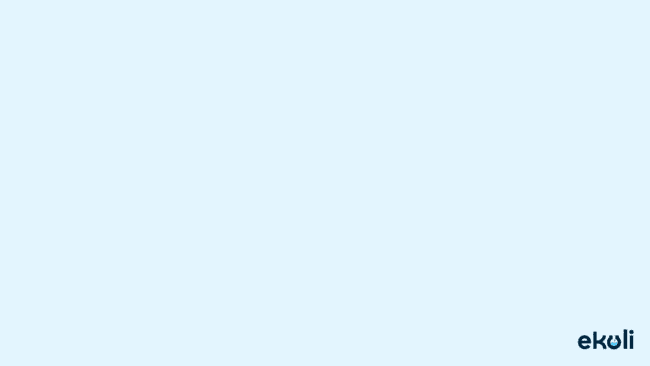 Onze missie
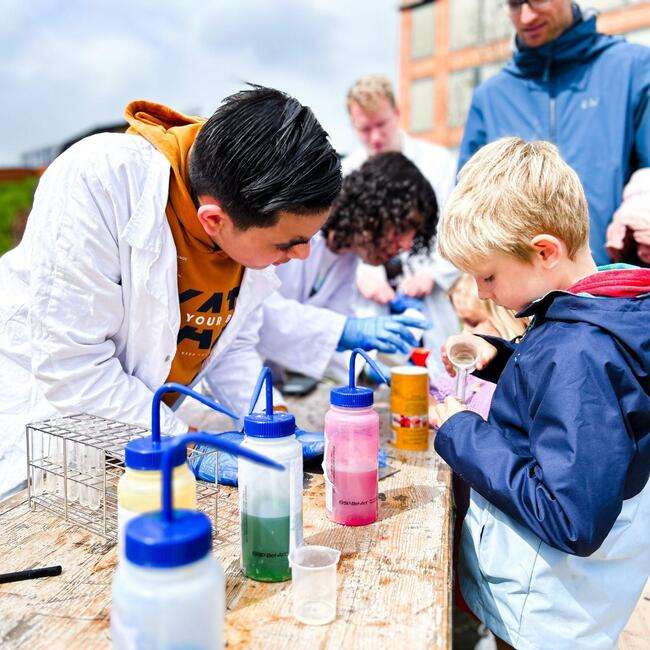 Elk kind moet de kans krijgen 

om te onderzoeken, 
te experimenteren 
en creatief te zijn met 

wetenschappen
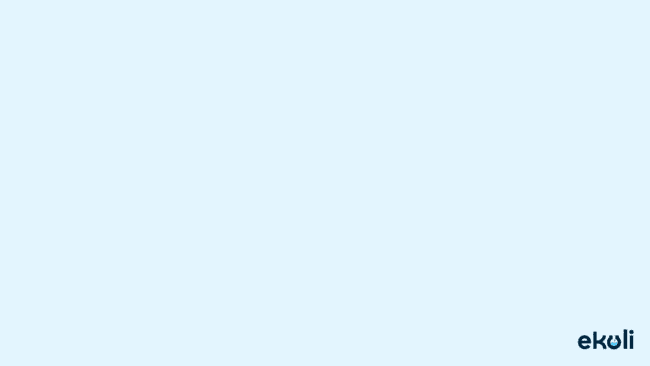 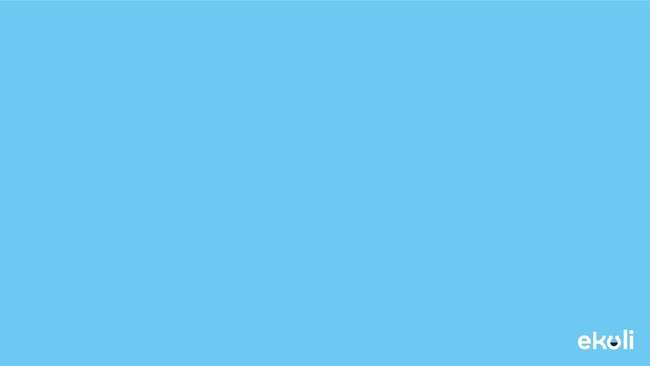 2024
>85 scholen
>3500 kinderen, >60% uit ondergerepresenteerde groepen
>600.000 views op social media
>20 nauwe partners, een
groeiend, enthousiast team van medewerkers, vrijwilligers & adviseurs
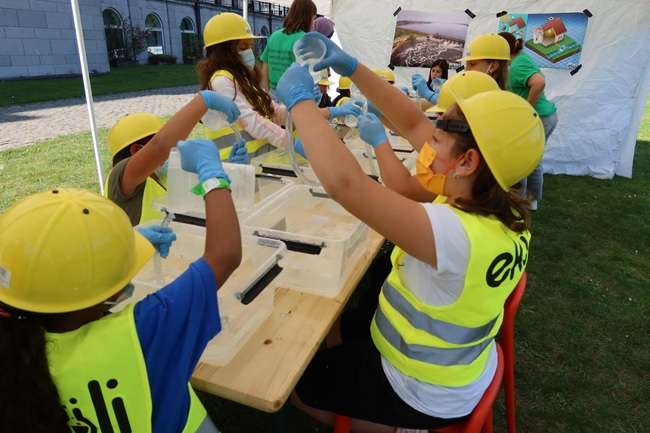 [Speaker Notes: Misschien niet nodig!]
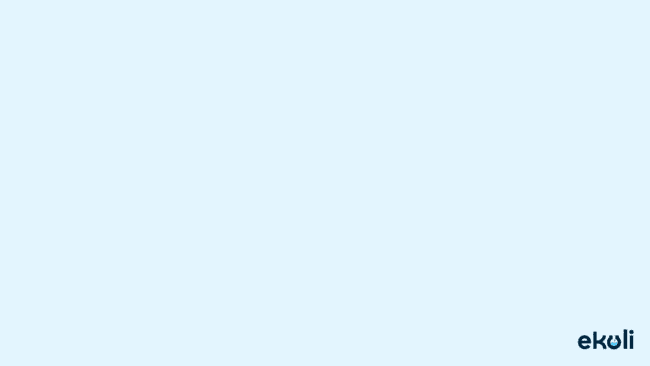 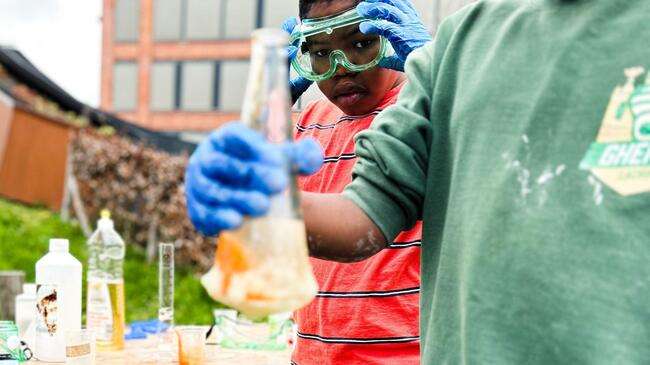 2. Onze aanpak
Inclusief

Inspirerend

Empowerend

Creatief

Hands-on
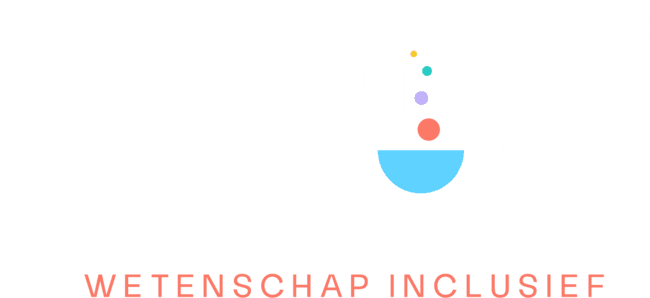 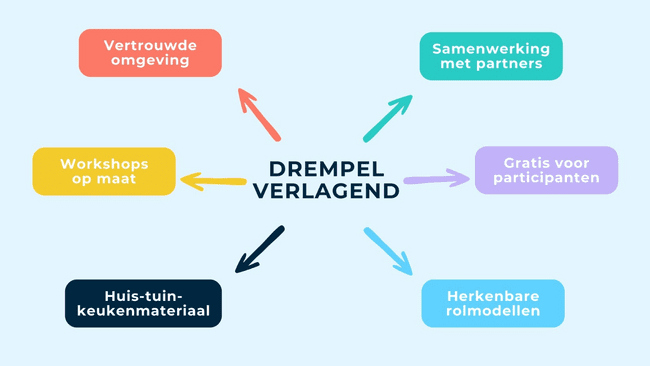 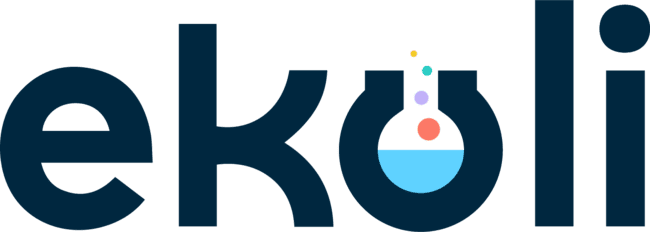 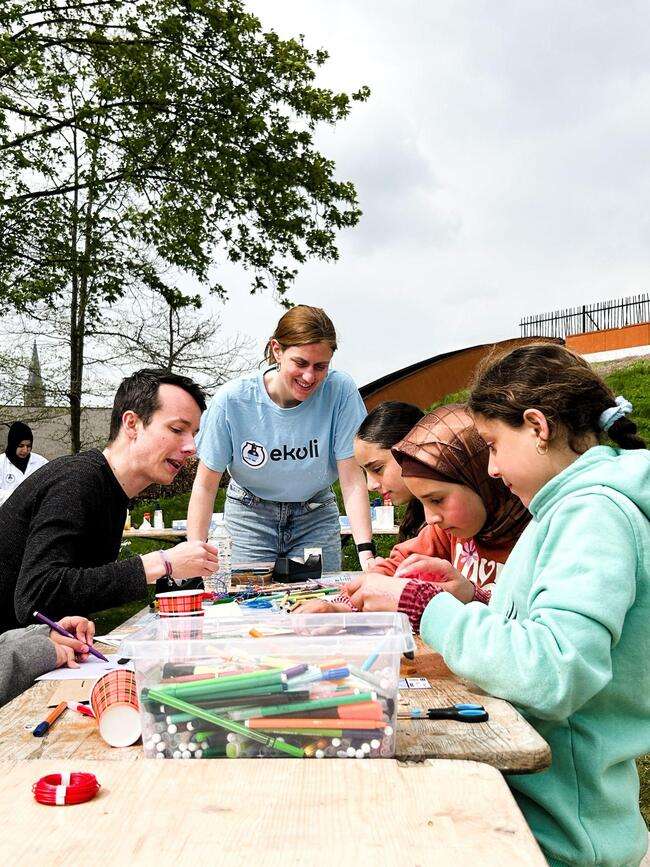 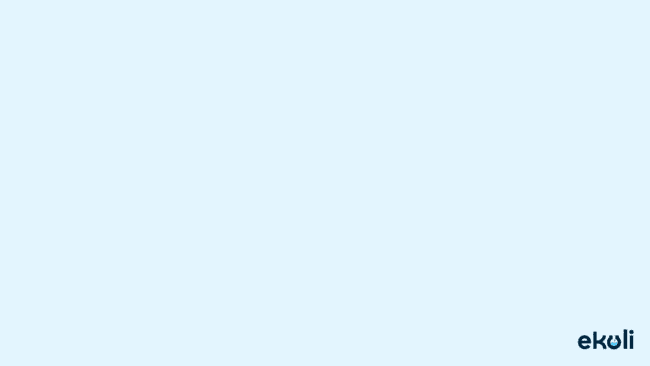 3. Wins…
grote impact bij doelgroep 

erkend voor expertise in inclusieve workshops

veel interesse van vrijwilligers

veel aanvragen
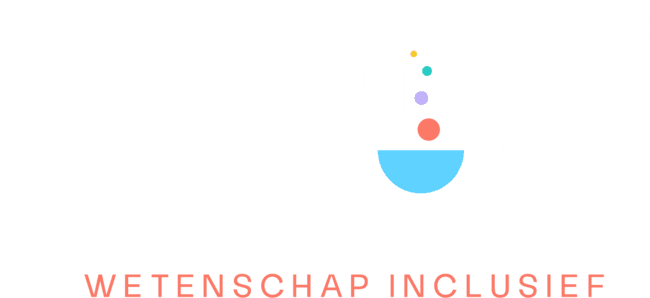 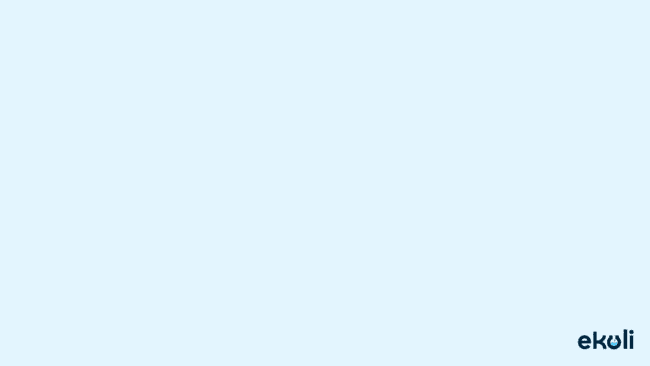 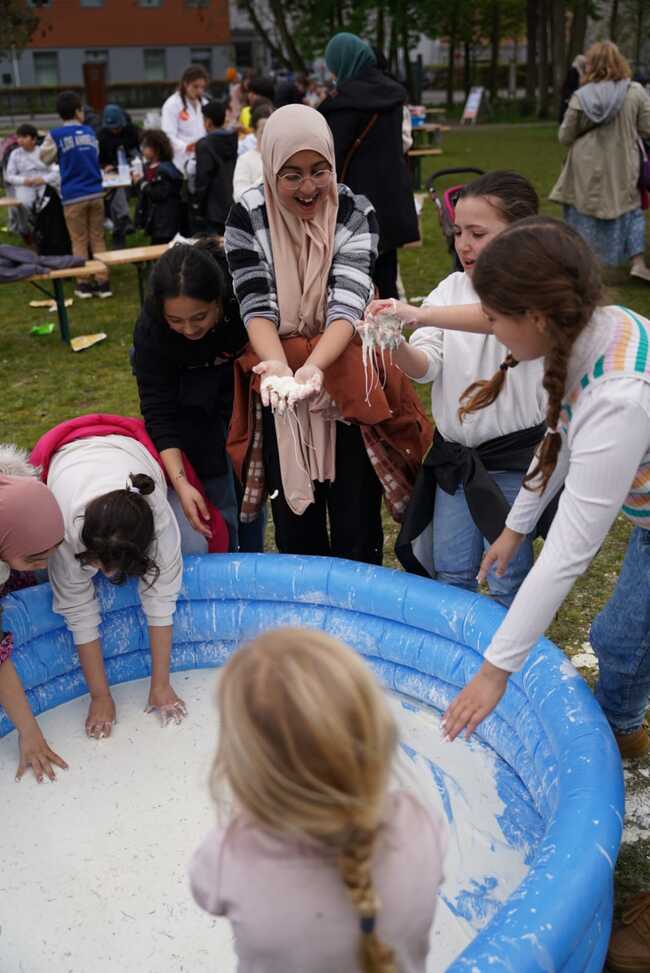 … & challenges
funding voor workshopreeksen

eigen plek
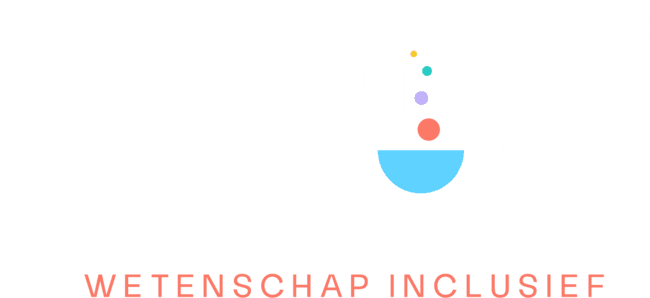 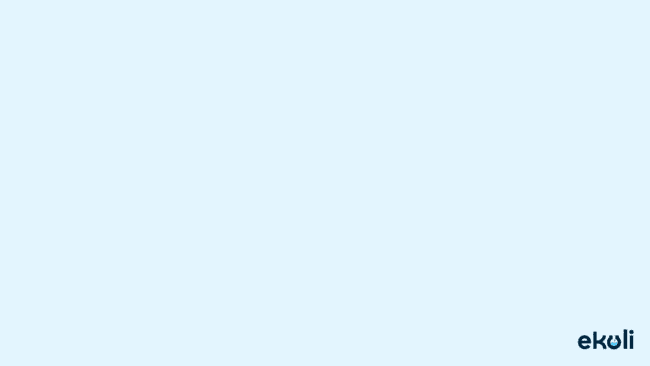 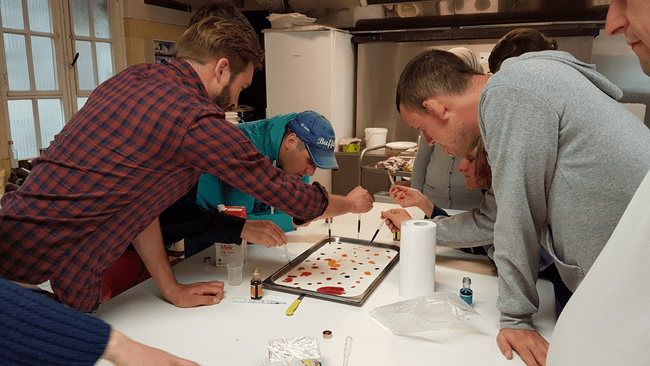 4. Learnings
Onze focus
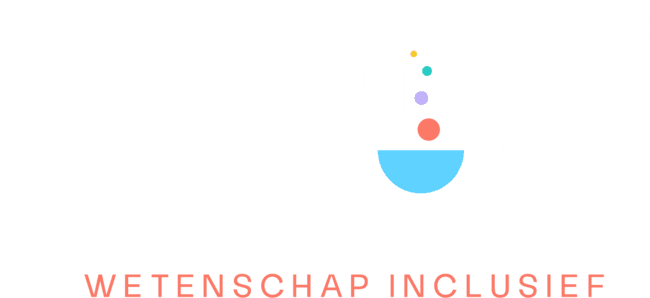 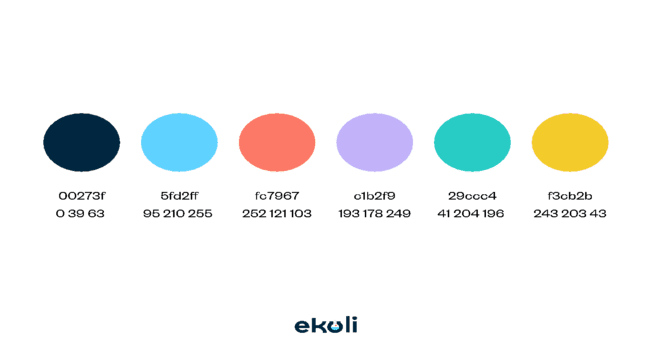 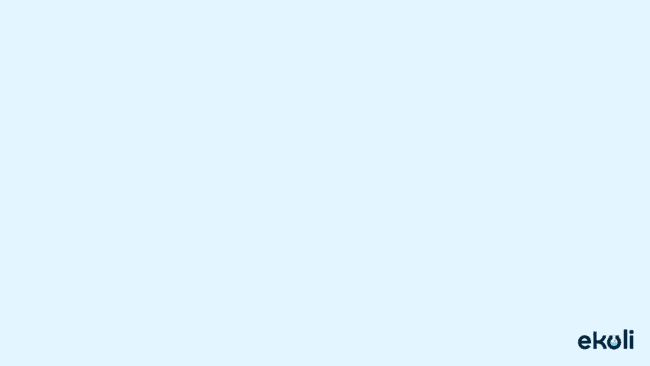 4. Learnings
Belang van vrijwilligers
Belang van scherpstellen visie en missie
Actieve outreach: middenveldorganisaties, mensen, … 
Laten bijstaan door mensen die visie en missie begrijpen

Deelnemen aan events, steeds met eigen inclusieve twist

Belang van futureproof maken organisatie
Je kan ver komen met enthousiasme en positieve energie!
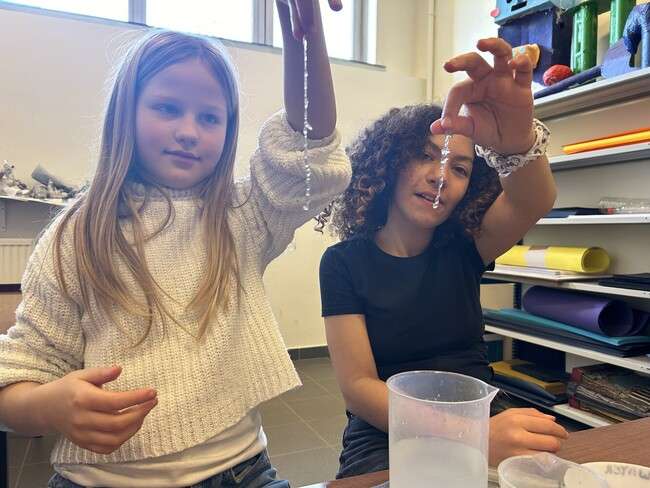 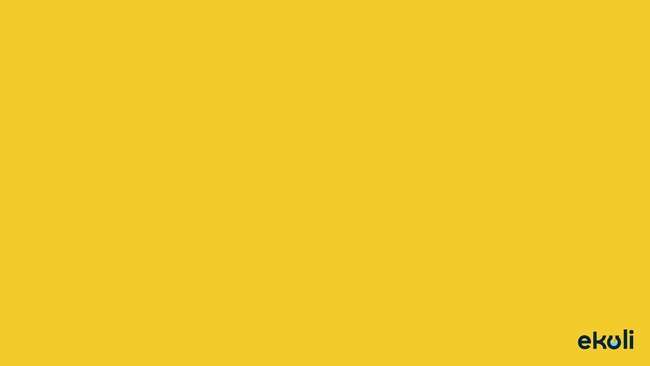 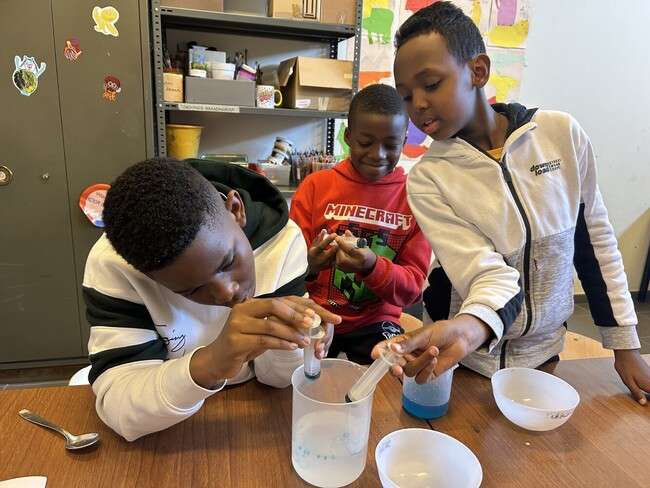 5. Tips & tricks
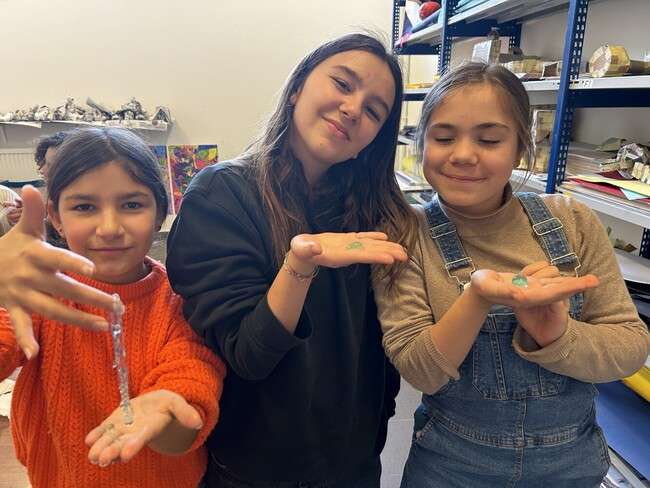 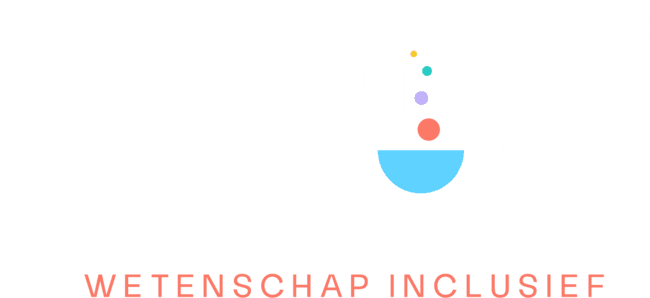 [Speaker Notes: experiment on polymer strings]
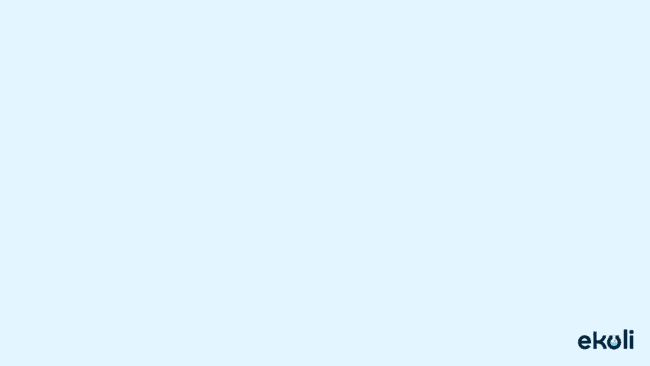 5. Tips & tricks
Samenwerken met gespecialiseerde organisaties 

Actieve outreach! 

Durven kiezen voor een duidelijke missie 

Laat je goed adviseren door mensen die je missie begrijpen 

Duurzaam en futureproof organisatie
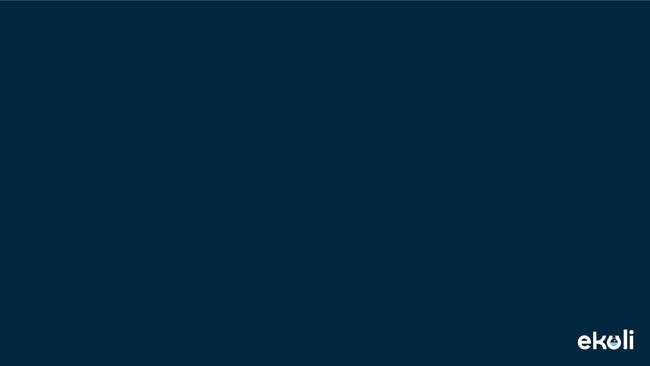 Laten we praten.
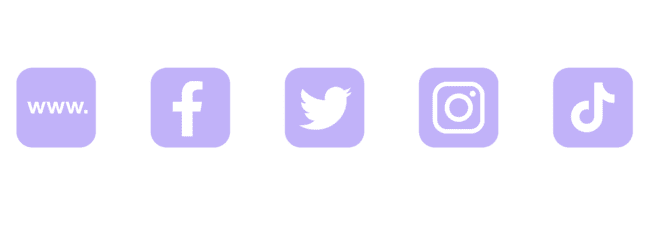 @ekoliv61
ekolivzw
@ekoli.be
ekoli.be
info@ekoli.be
hanne@ekoli.be
sirarpi@ekoli.be
/ekoli.be
[Speaker Notes: Einde]
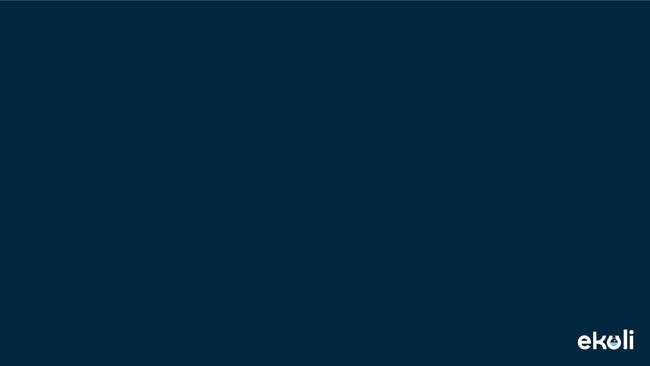 Merci!
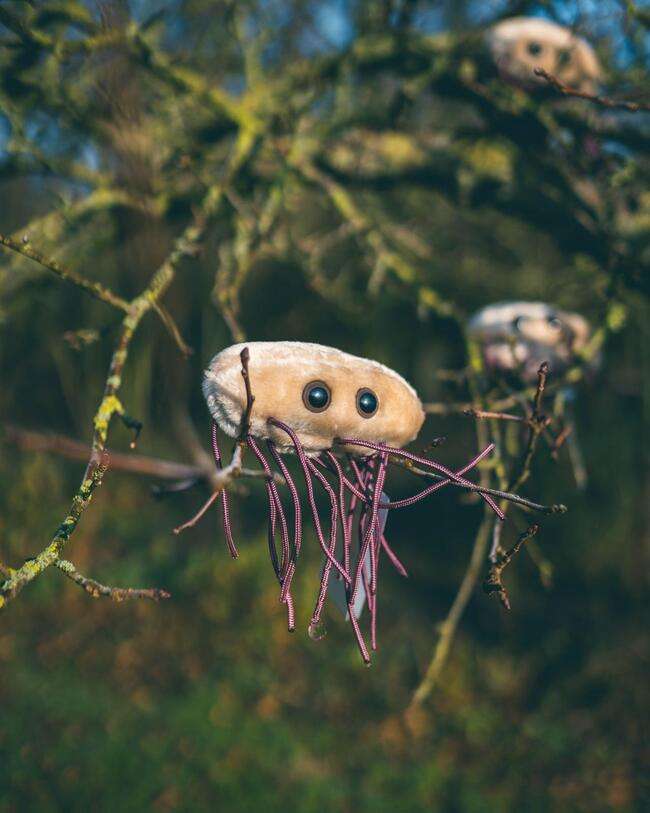